Digital Twin RA structure
Reference Architecture
Information
modelling
In-loop
simulation
Information
exchange
Identification of 
Information objects
derives
Requirements
considered by
Reference model
described by
Architectural views
Functional view
Networking view
Entity-based DT RM
Network Entity (NE)
Digital Twin User Entity (DTUE)(including human, devices/HMI, MES, ERP and so on)
Digital Twin
Operation & Management Sub-system Entity (OMSE)
Application & Service Sub-system Entity (ASSE)
Resource Access & Interchange Sub-system Entity (RAISE)
Data Collecting & Controlling Device Entity (DCCDE) (e.g., sensors, actuator)
Physical Manufacturing Element Entity (PMEE)
(e.g., physical asset, personnel, equipment)
Digital Twin System
Legend
Digital Twin System
Device/Sub-system/System
Digital Twin
Physical manufacturing elements
Domain-based DT RM
User Domain (UD)
Operation & Management Domain (OMD)
Application & Service Domain (ASD)
Resource Access & Interchange Domain (RAID)
Data Collecting & Controlling Domain (DCCD)
Digital Twin System
Physical Manufacturing Element Domain (PMED)
Relationship of entity based and domain based DT RM
User Domain (UD)
Digital Twin User Entity (DTUE)
Digital Twin
Operation & Management Domain (OMD)
Application & Service Domain (ASD)
Resource Access & Interchange Domain (RAID)
Operation & Management Sub-system Entity (OMSE)
Application & Service Sub-system Entity (ASSE)
Resource Access & Interchange Sub-system Entity (RAISE)
Digital Twin
Data Collecting & Controlling Domain (DCCD)
Data Collecting & Controlling Device Entity (DCCDE)
Digital Twin System
Physical Manufacturing Elements Domain (PMED)
Physical Manufacturing Element Entity (PMEE)
Functional view DT RA
Domain Specific Functional Element (FE)
User Domain (UD)
User Interface FE
Operation & Management Domain (OMD)
Application & Service Domain (ASD)
Resource Access & Interchange Domain (RAID)
Synchronization FE
O&M Support FE
Simulation FE
Reporting FE
Interoperability Support FE
Plug & Play Support FE
Visualization FE
Virtual Modeling FE
Analytic Service FE
Application Support FE
Access Control FE
Peer Interface FE
Information Exchange FE
Data Assurance FE
Security Support FE
Cross-Domain Functional Element (FE)
Data Collecting & Controlling Domain (DCCD)
Data Collecting FE
Data Pre-Processing  FE
Controlling FE
Actuation FE
Identification FE
Physical Manufacturing Elements Domain (PMED)
Identifier
Elements-peculiar FEs
Functional view DT RA
Entity Specific Functional Element (FE)
Digital Twin User Entity (DTUE)
User Interface FE
Operation & Management Sub-system Entity (OMSE)
Application & Service Sub-system Entity (ASSE)
Resource Access & Interchange Sub-system Entity (RAISE)
Synchronization FE
O&M Support FE
Simulation FE
Reporting FE
Interoperability Support FE
Plug & Play Support FE
Visualization FE
Virtual Modeling FE
Analytic Service FE
Application Support FE
Access Control FE
Peer Interface FE
Information Exchange FE
Data Assurance FE
Security Support FE
Cross-Entity Functional Element (FE)
Data Collecting & Controlling Device Entity (DCCDE)
Data Collecting FE
Data Pre-Processing  FE
Controlling FE
Actuation FE
Identification FE
Physical Manufacturing Element Entity (PMEE)
Identifier
Elements-peculiar FEs
Networking view entity-based DT RA
User Domain (UD)
Digital Twin User Entity (DTUE)
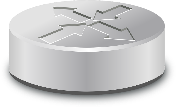 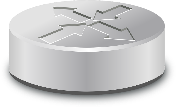 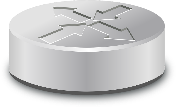 Digital Twin
Operation & Management Domain (OMD)
Application & Service Domain (ASD)
Resource Access & Interchange Domain (RAID)
Operation & Management Sub-system Entity (OMSE)
Application & Service Sub-system Entity (ASSE)
Resource Access & Interchange Sub-system Entity (RAISE)
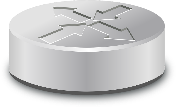 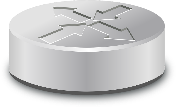 Digital Twin
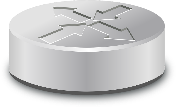 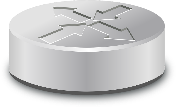 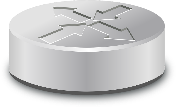 Data Collecting & Controlling Domain (DCCD)
Data Collecting & Controlling Device Entity (DCCDE)
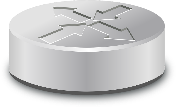 Physical Manufacturing Elements Domain (PMED)
Physical Manufacturing Element Entity (PMEE)
Legend
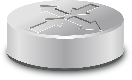 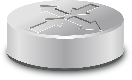 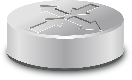 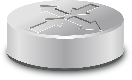 Access network
Service network
User network
Proximity network
IMTS 2018 as instance of the architecture
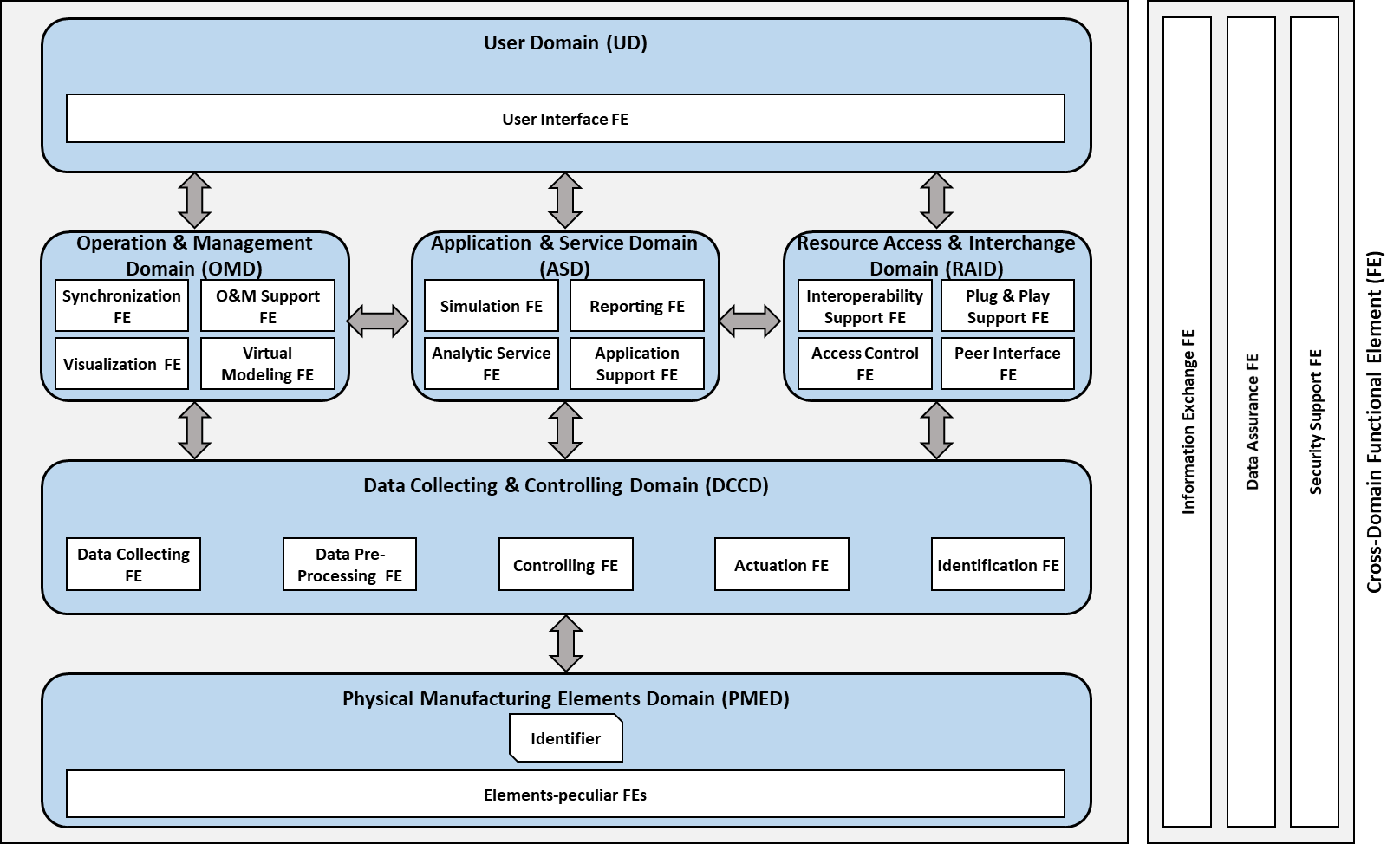 IoT architecture (ISO 30141)
CAD / CAM /CAE
Models
DIGITAL TWIN Part 21
TwinAgent
Paths
MTConnect
CNC
Hardwick